Organised by
BioEngineering Conference - 2024
       November 6th - 8th, 2024
    NIT Rourkela, Odisha, India
Title
Author’s Name
Author’s Institute Name
E-mail id
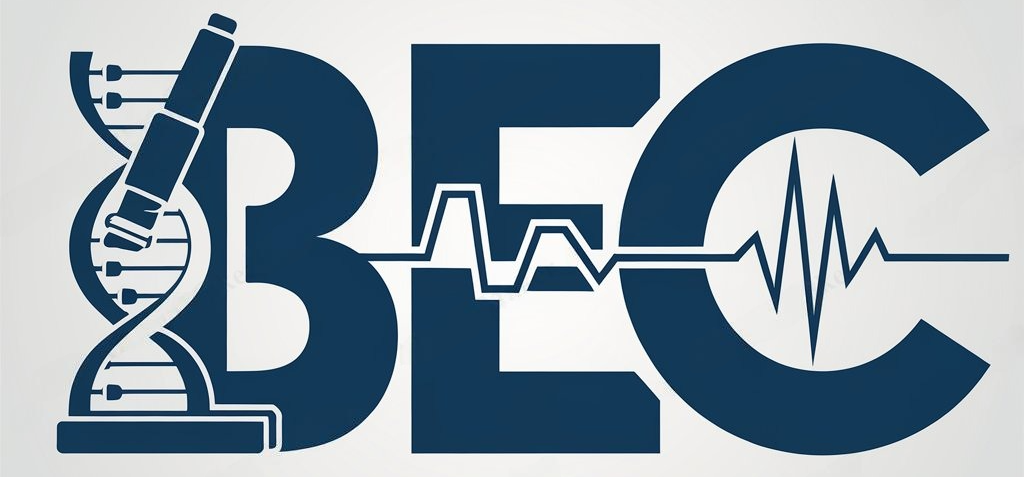 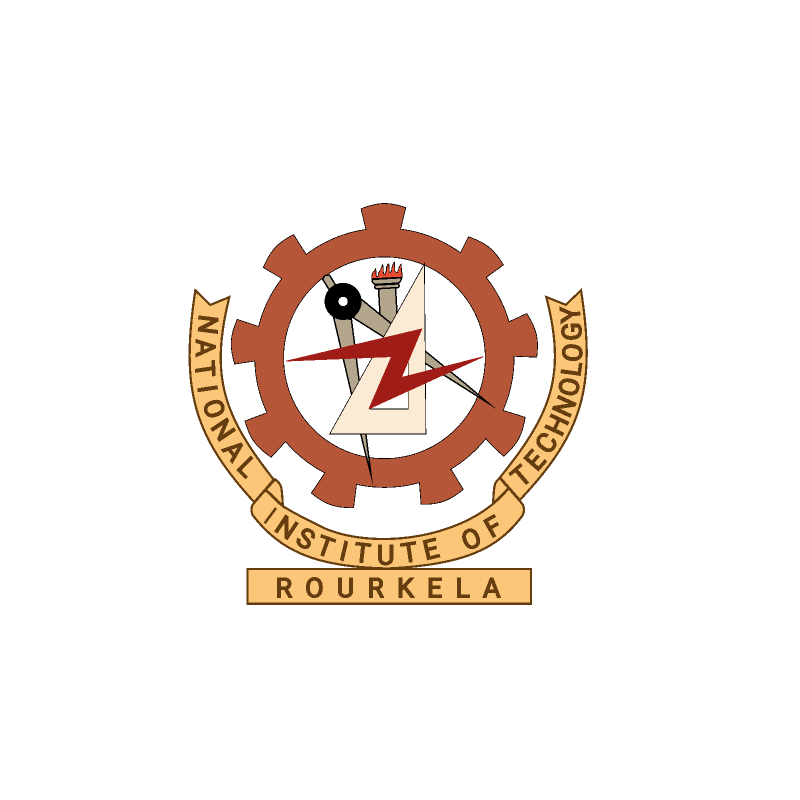 Author’s Institute logo
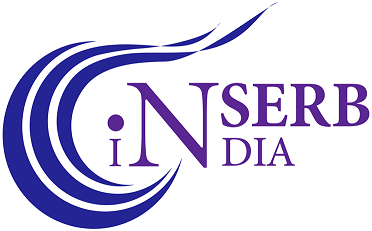 Poster ID:
Objective / Aim of the study
Results
Methodology
Conclusion
Results
Reference
Acknowledgement